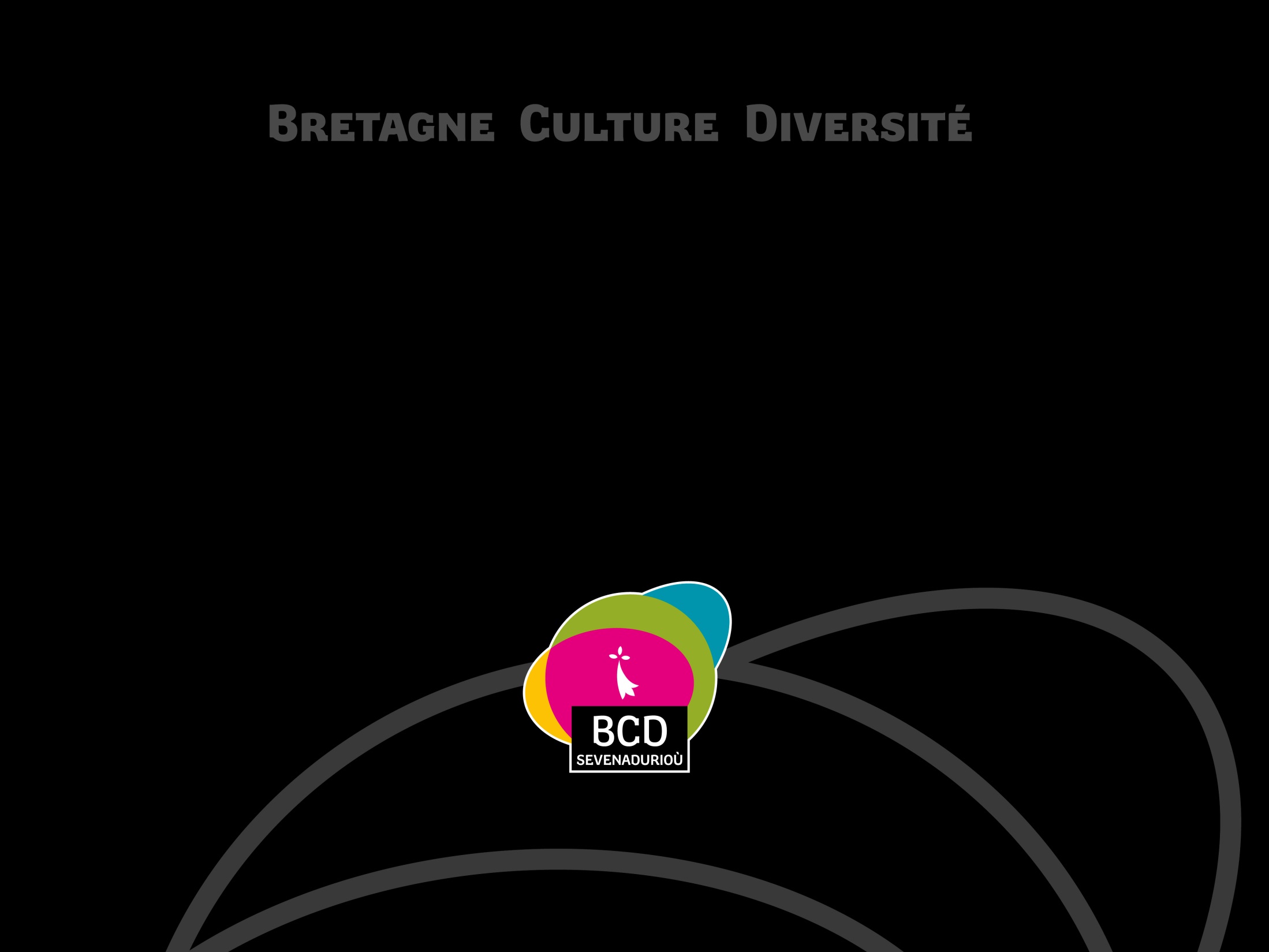 Daniel Dupouet
Carnavalier – Créateur de « grosses têtes »
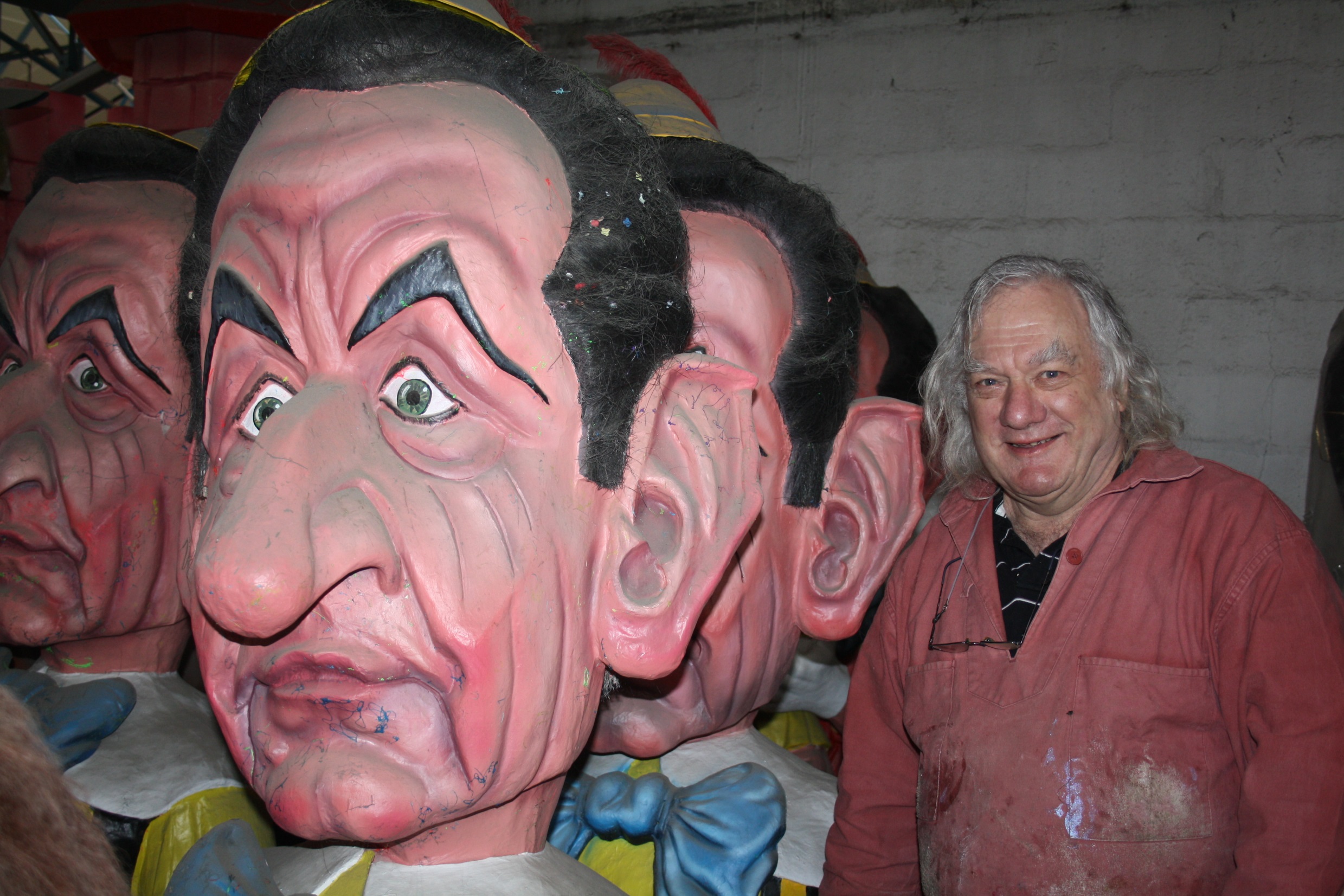 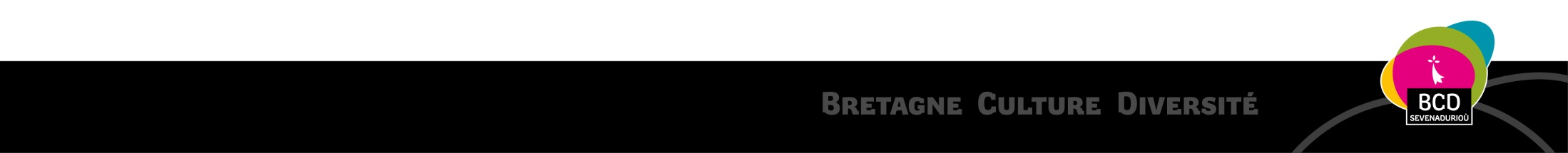 Un monde de carnavals - Bécédia
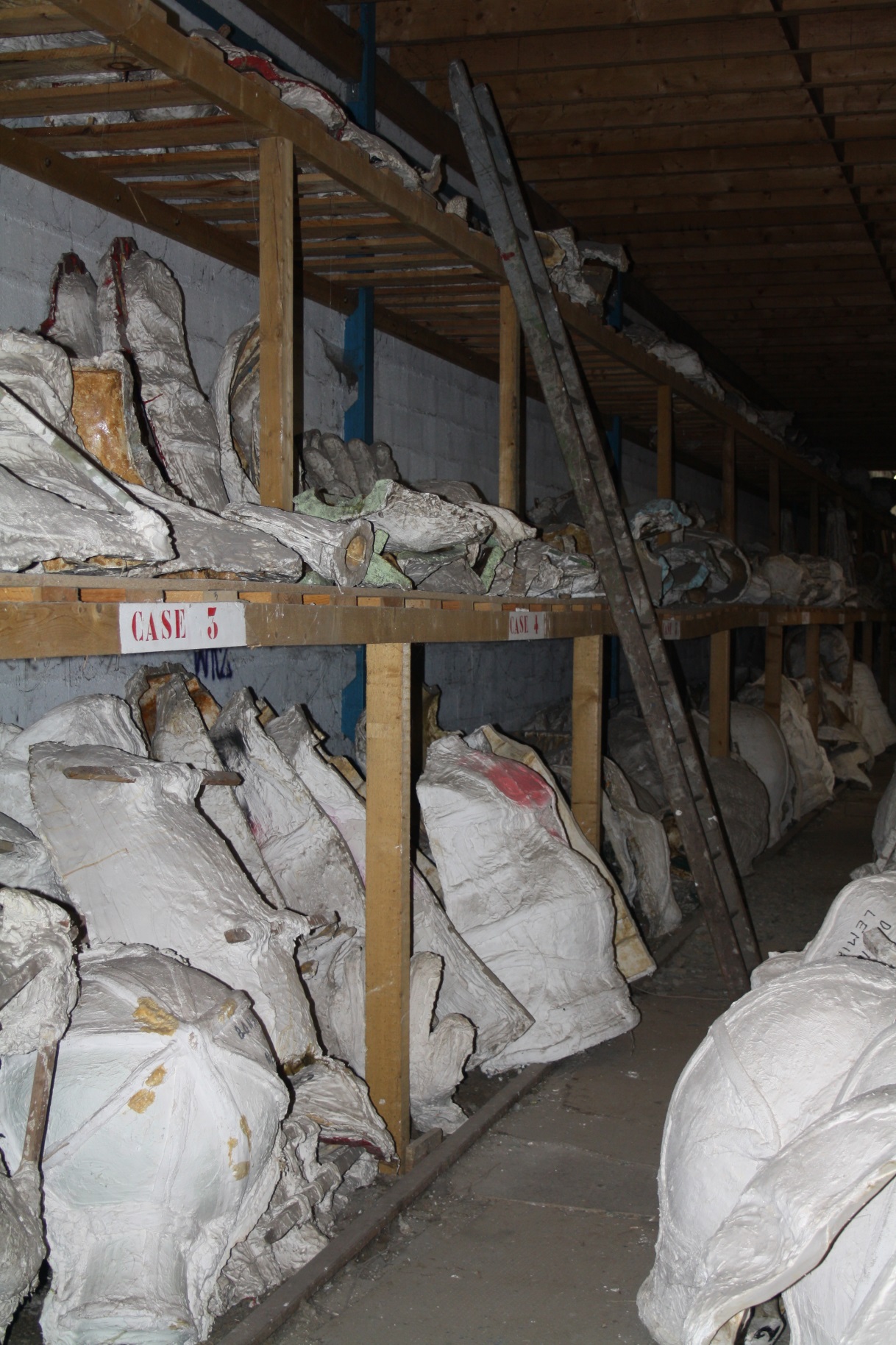 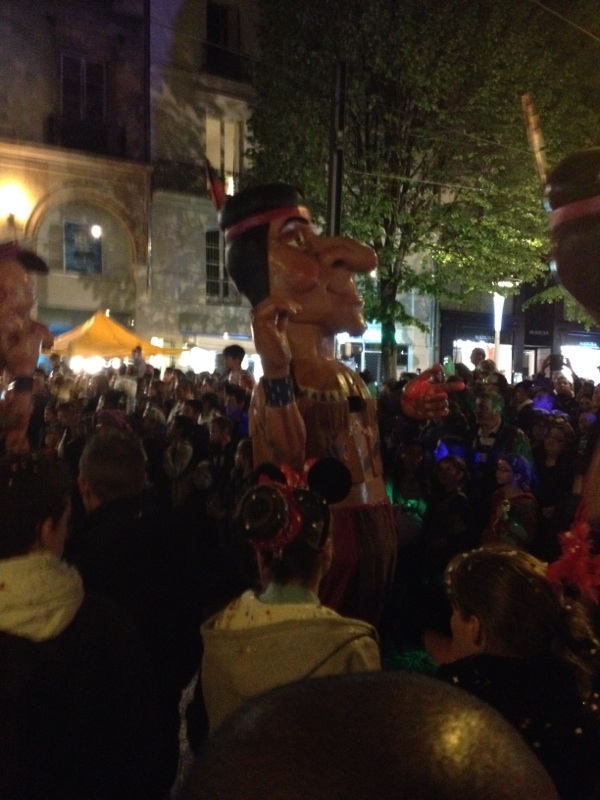 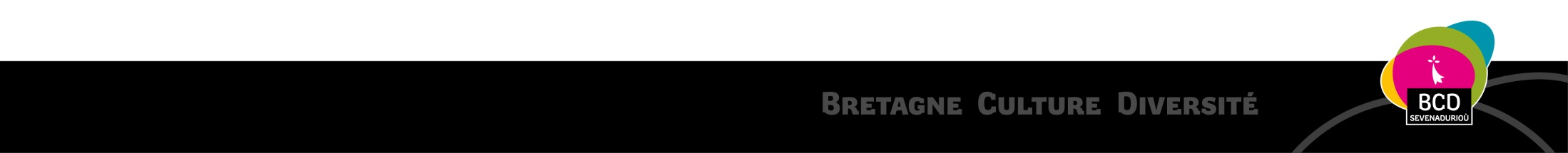 Un monde de carnavals - Bécédia
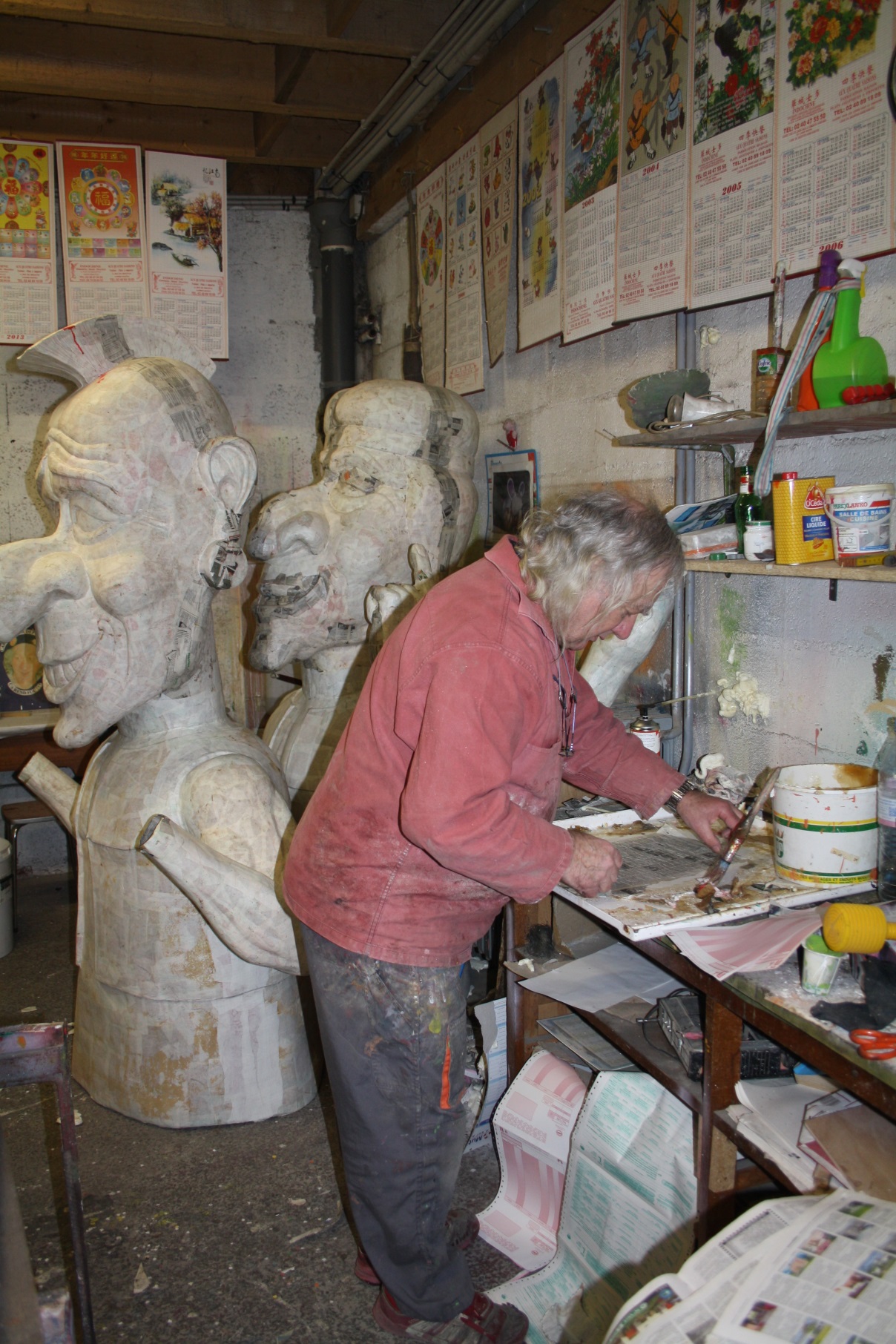 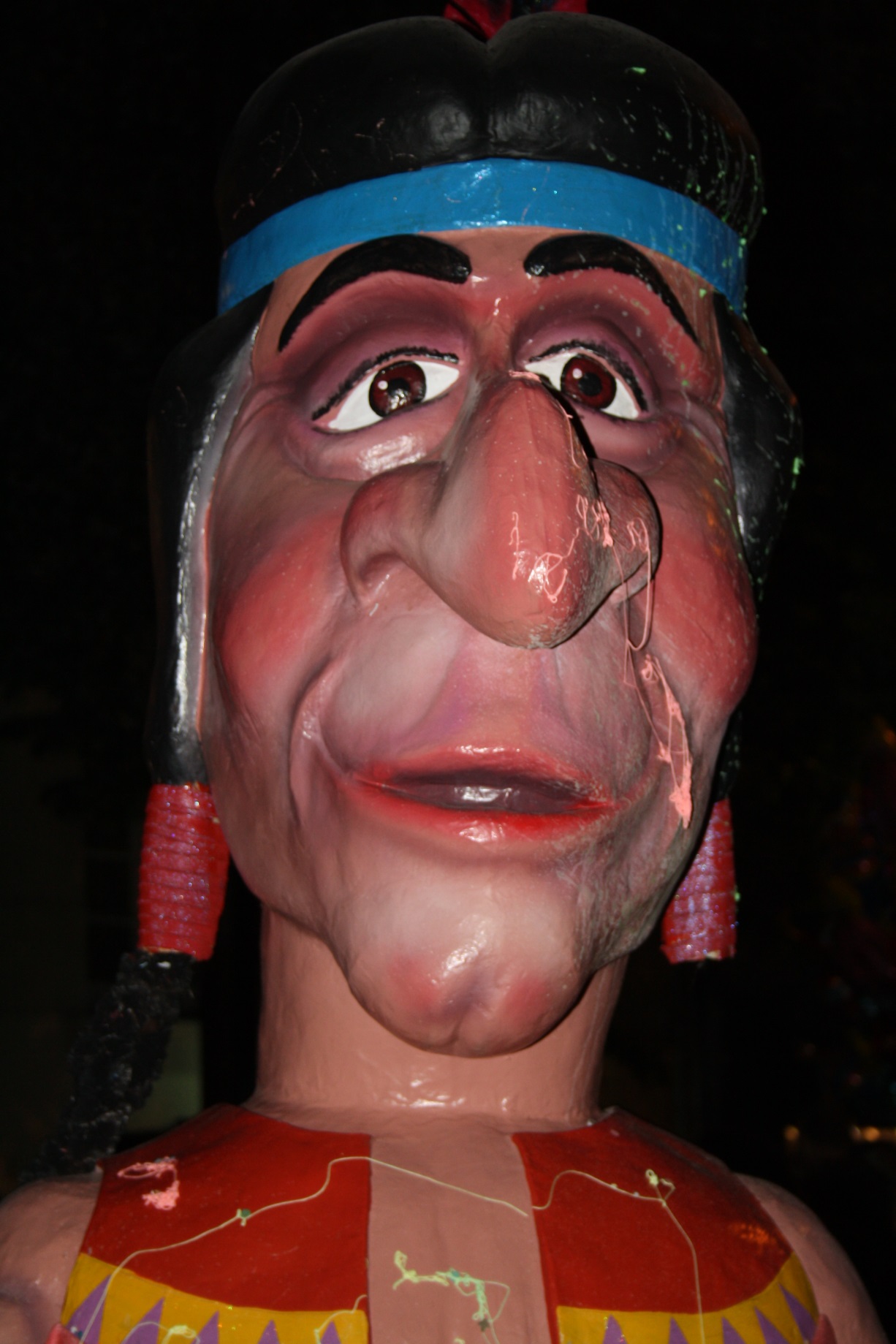 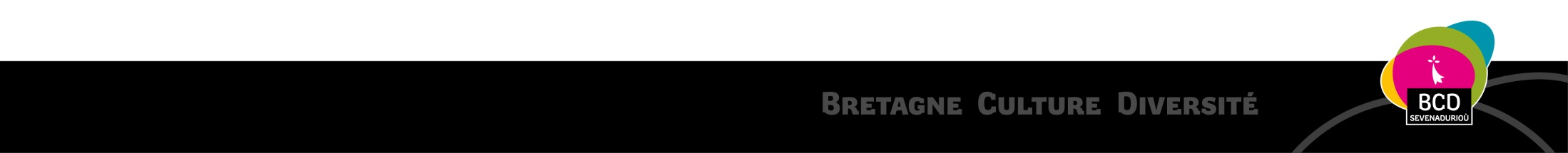 Un monde de carnavals - Bécédia
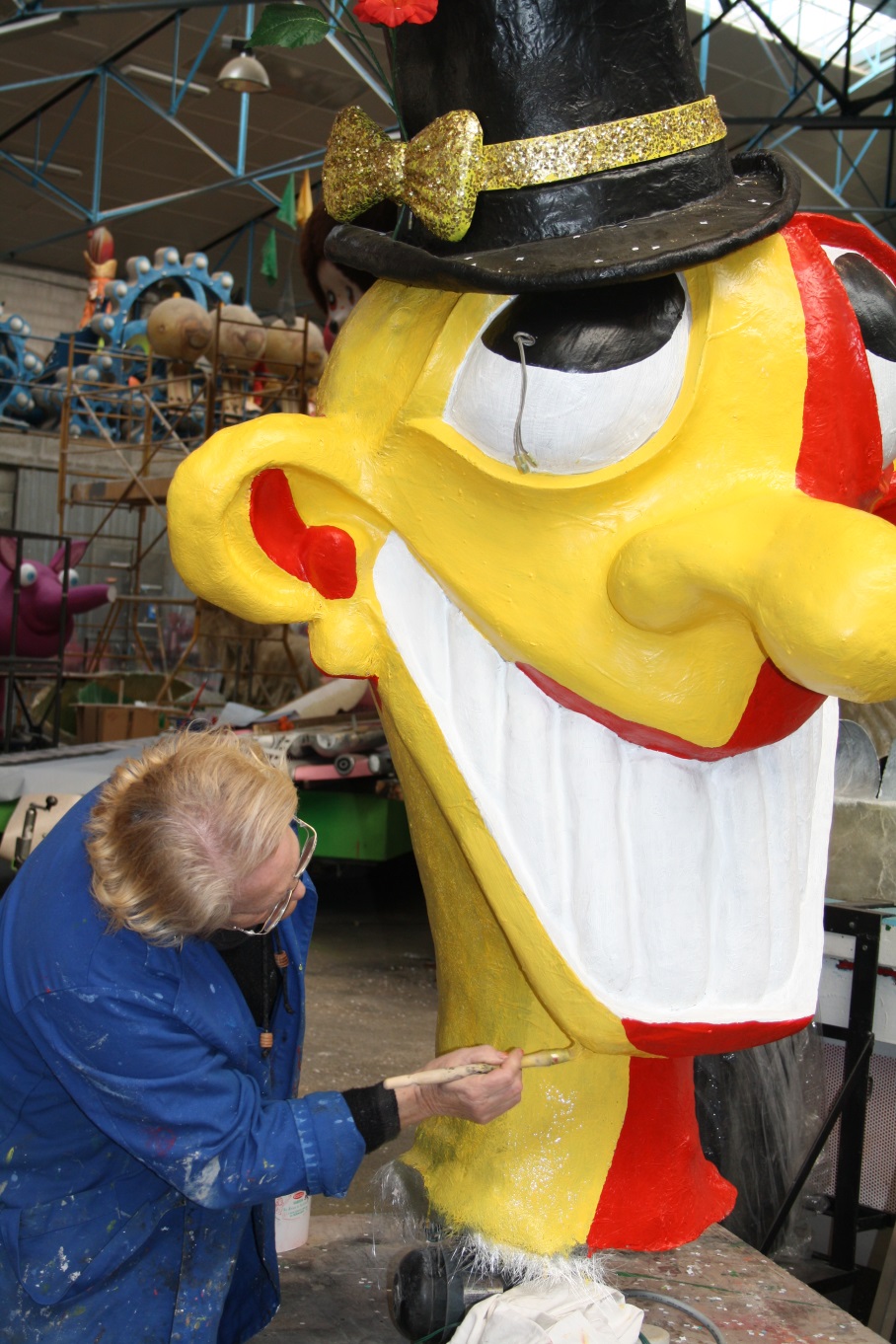 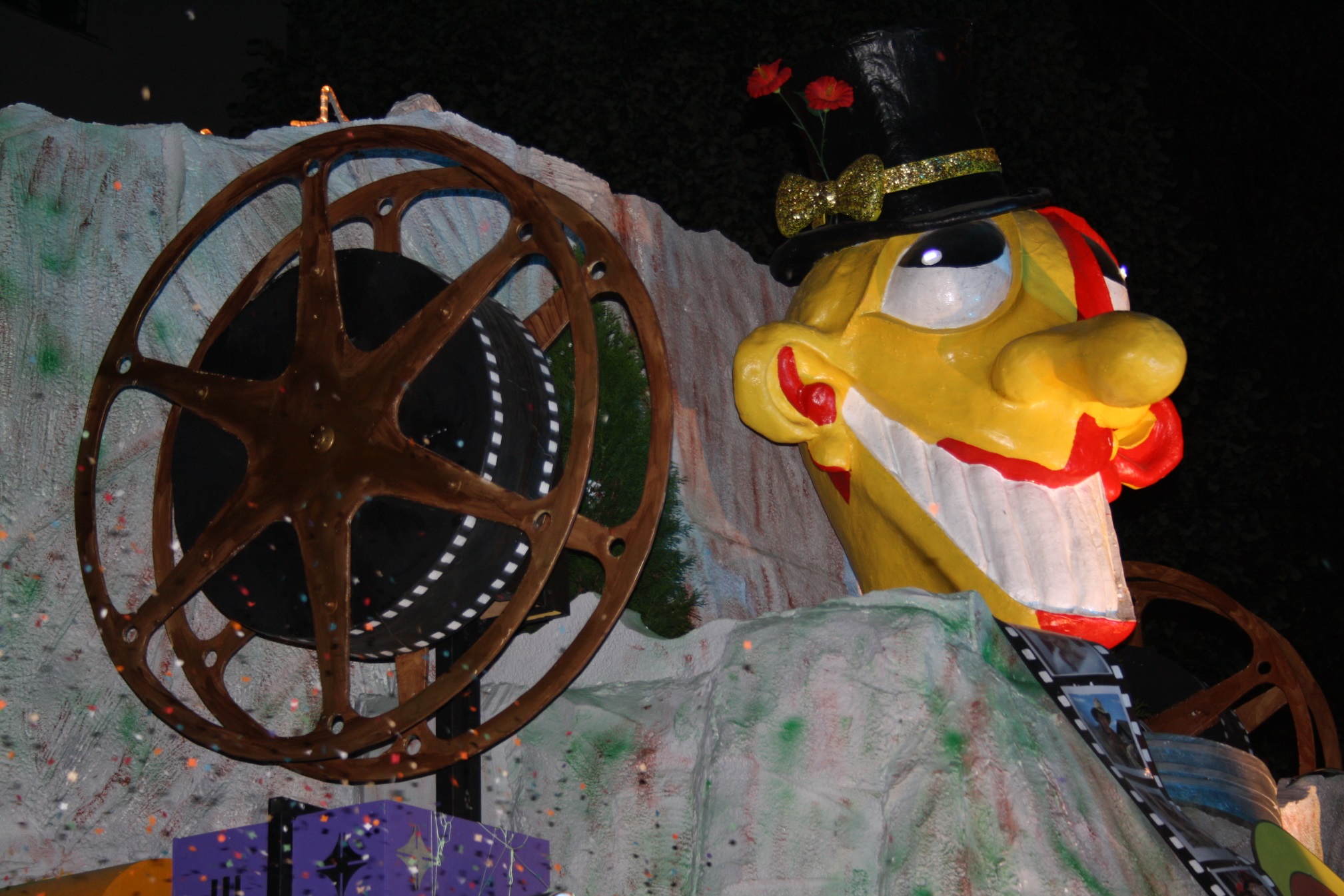 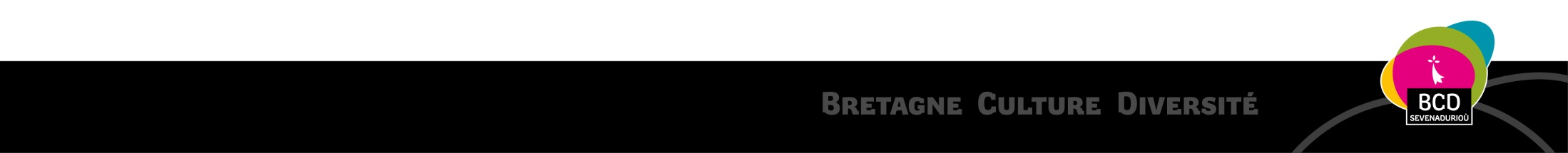 Un monde de carnavals - Bécédia
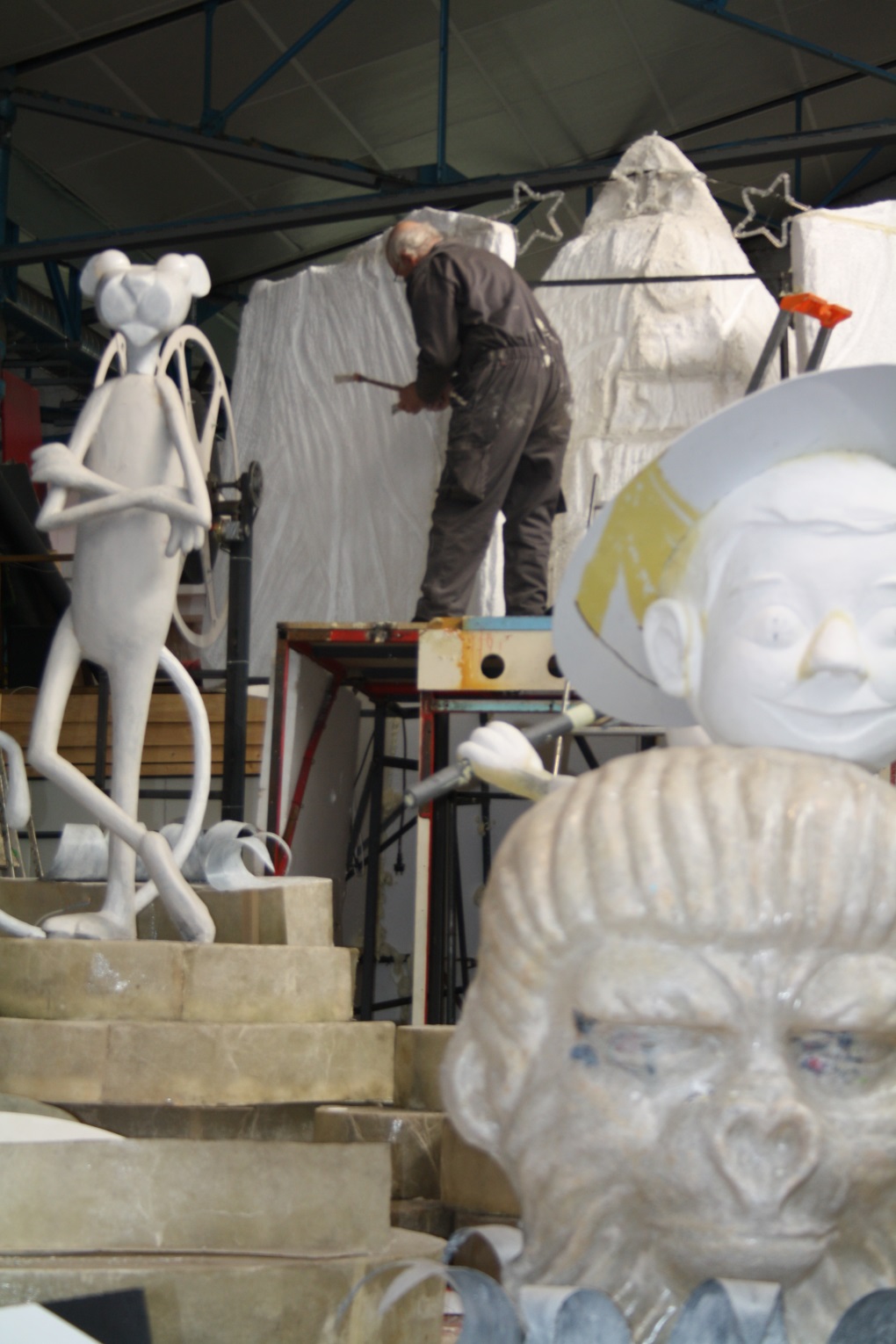 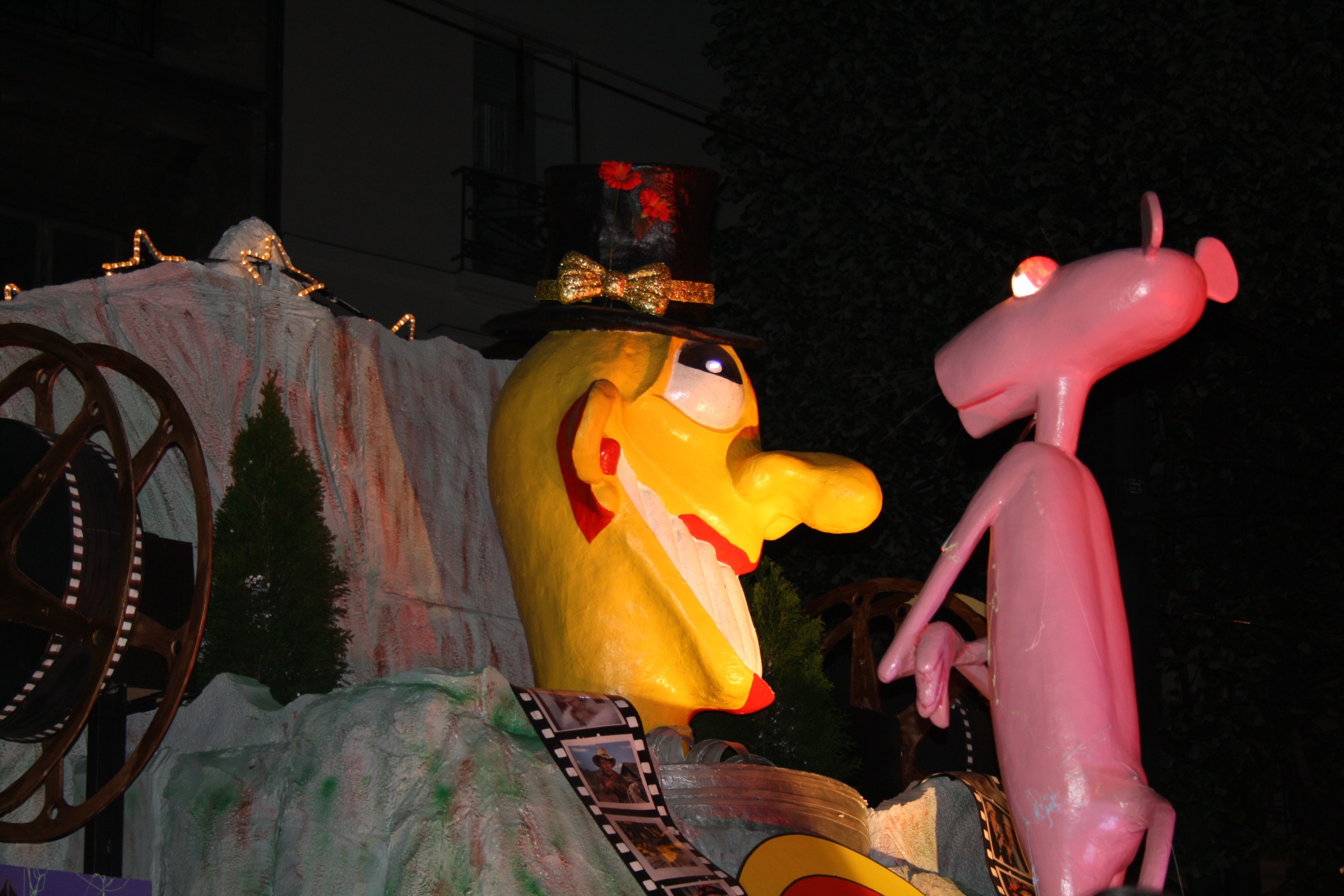 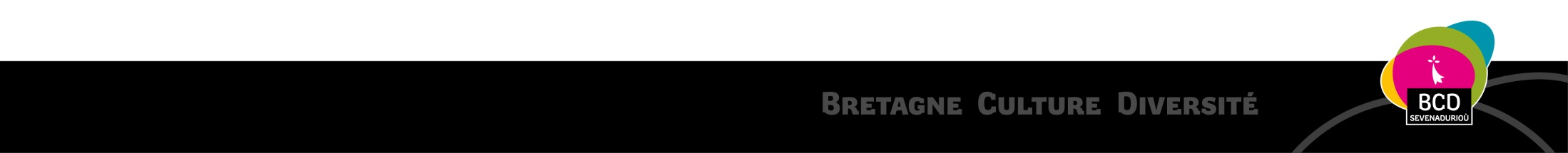 Un monde de carnavals - Bécédia
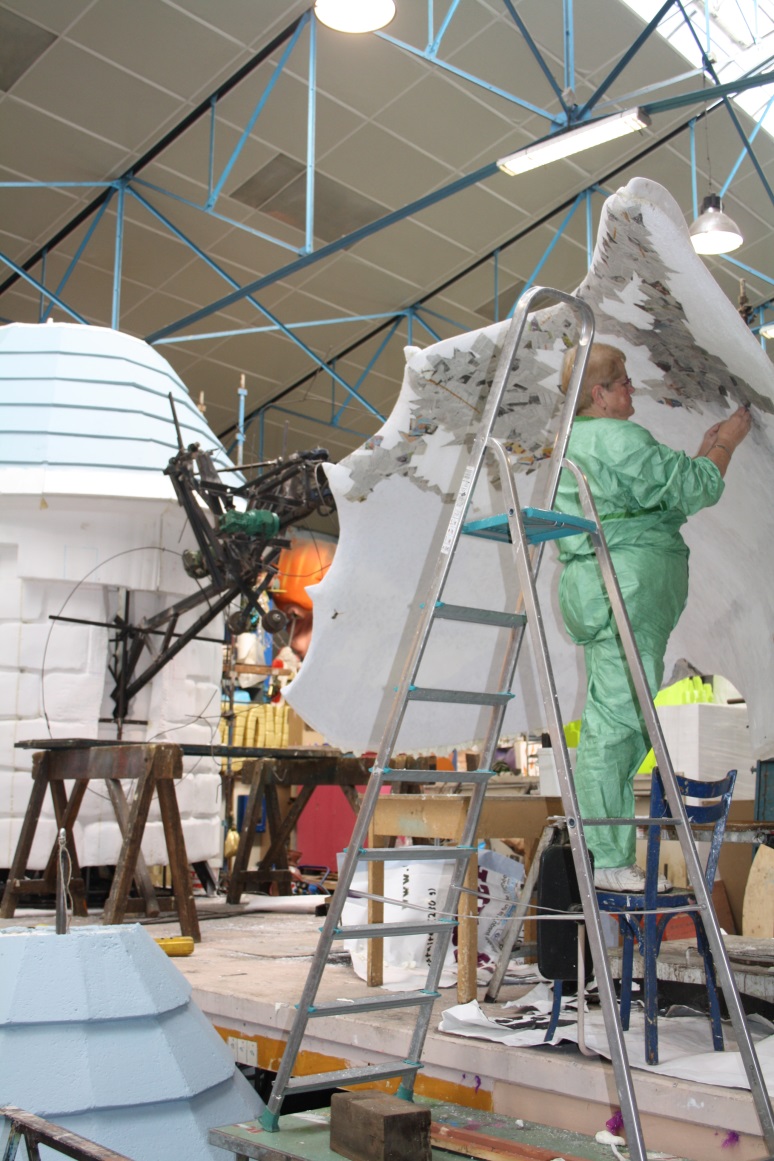 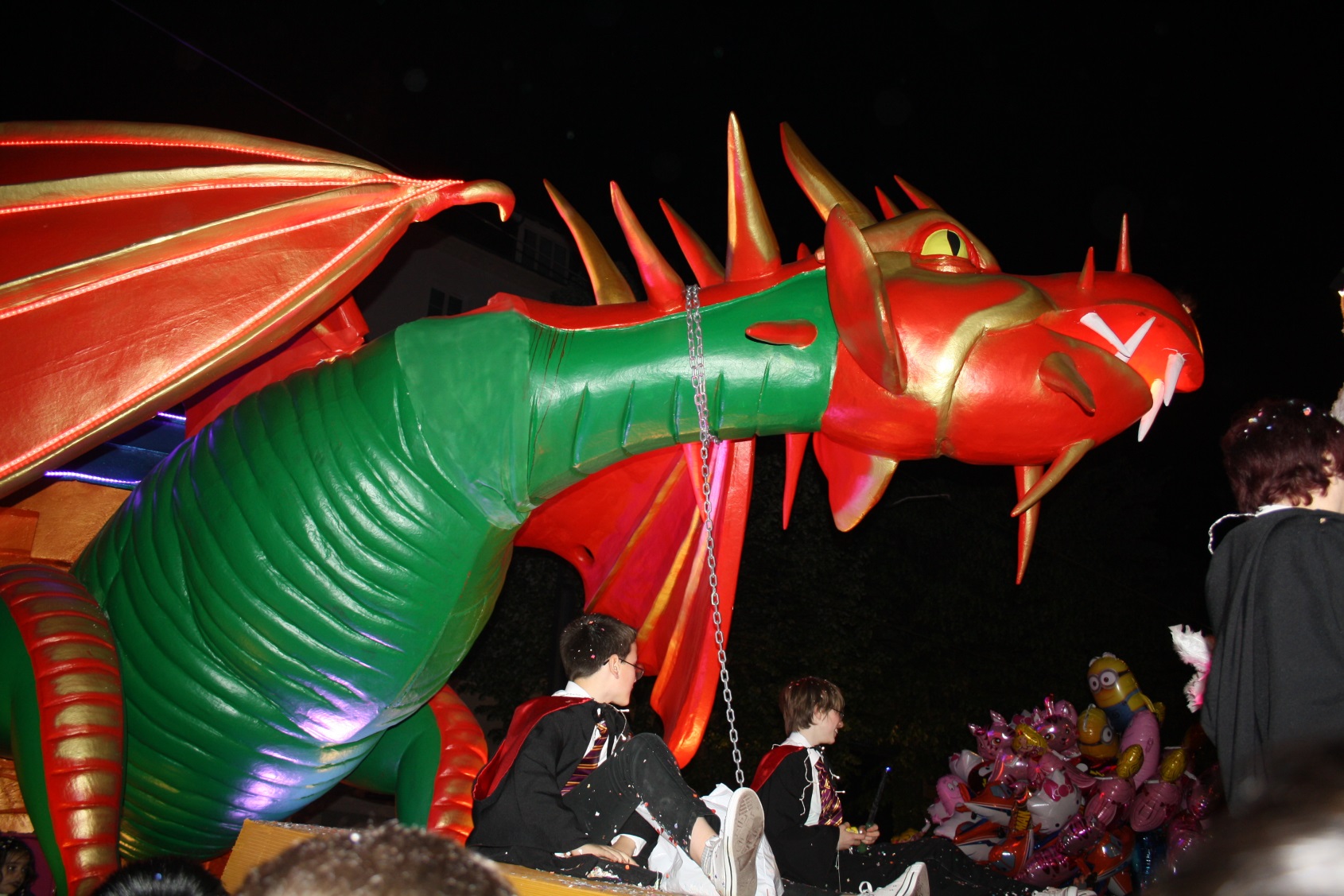 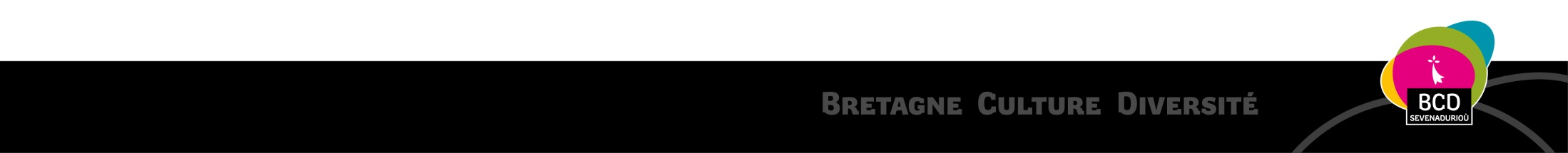 Un monde de carnavals - Bécédia
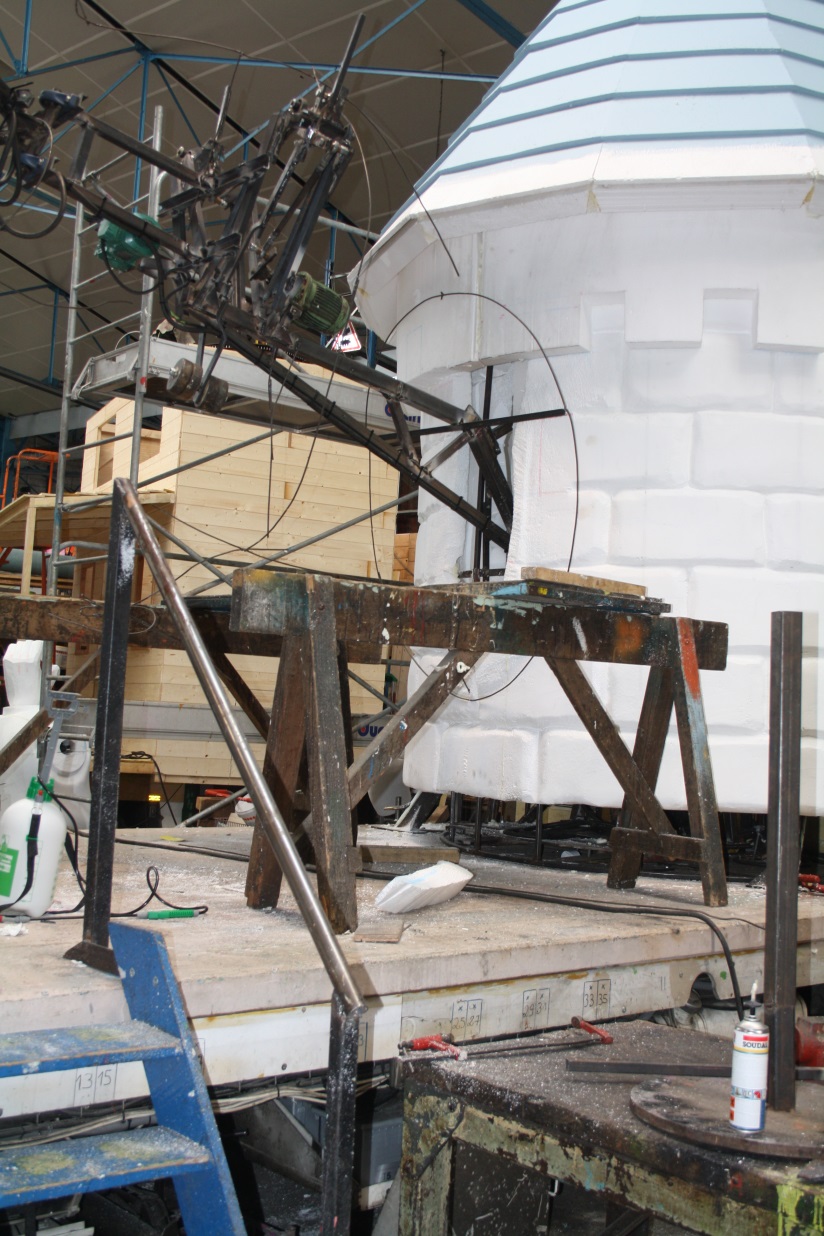 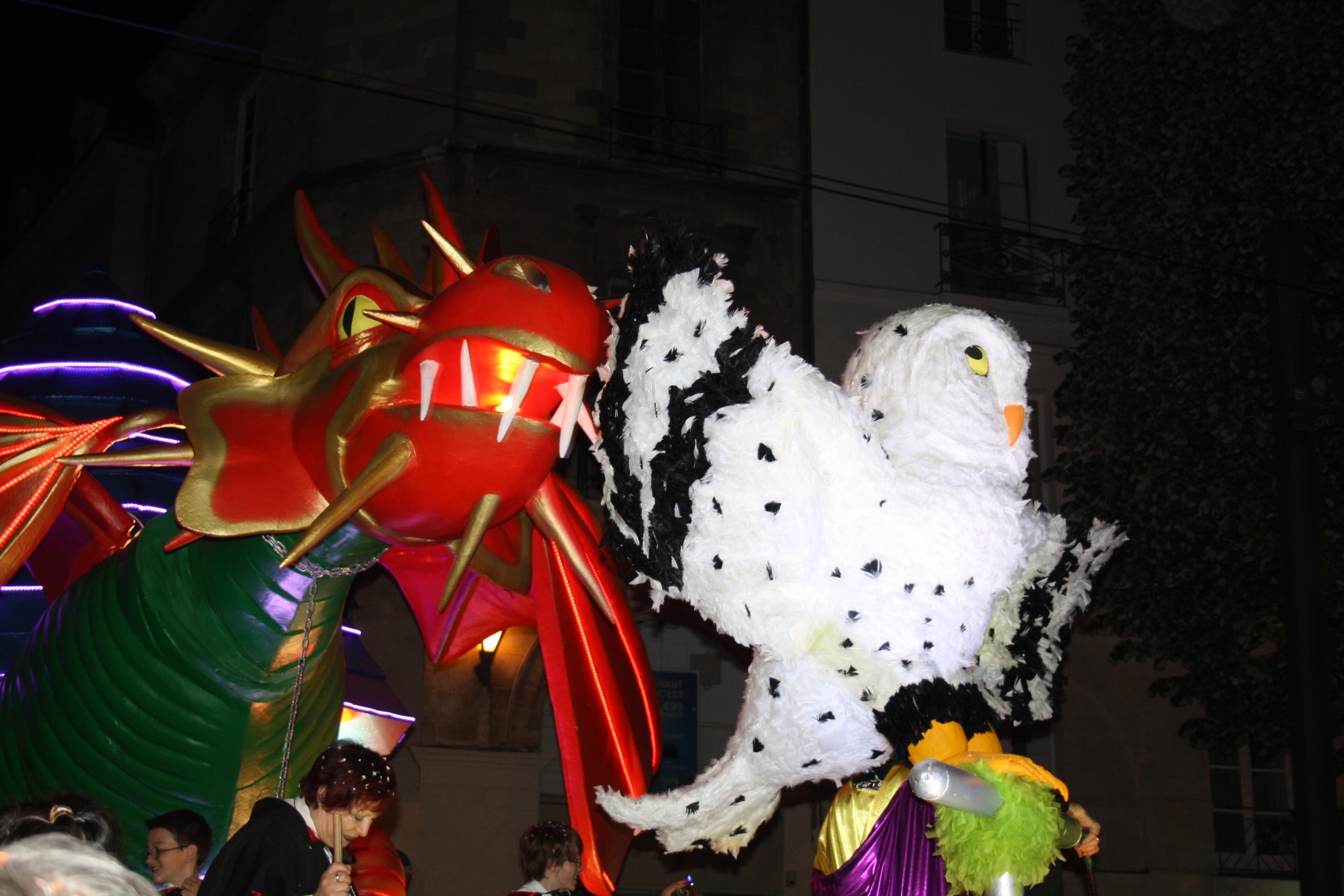 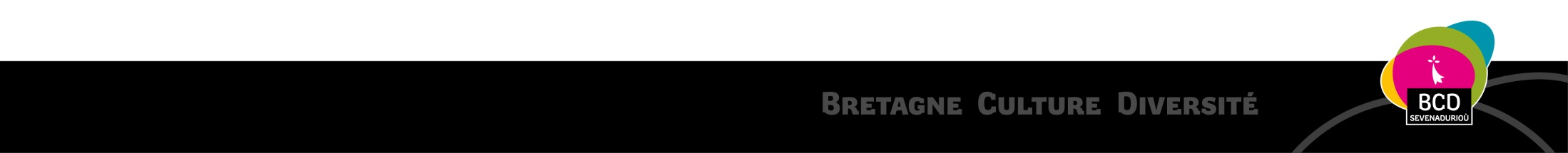 Un monde de carnavals - Bécédia
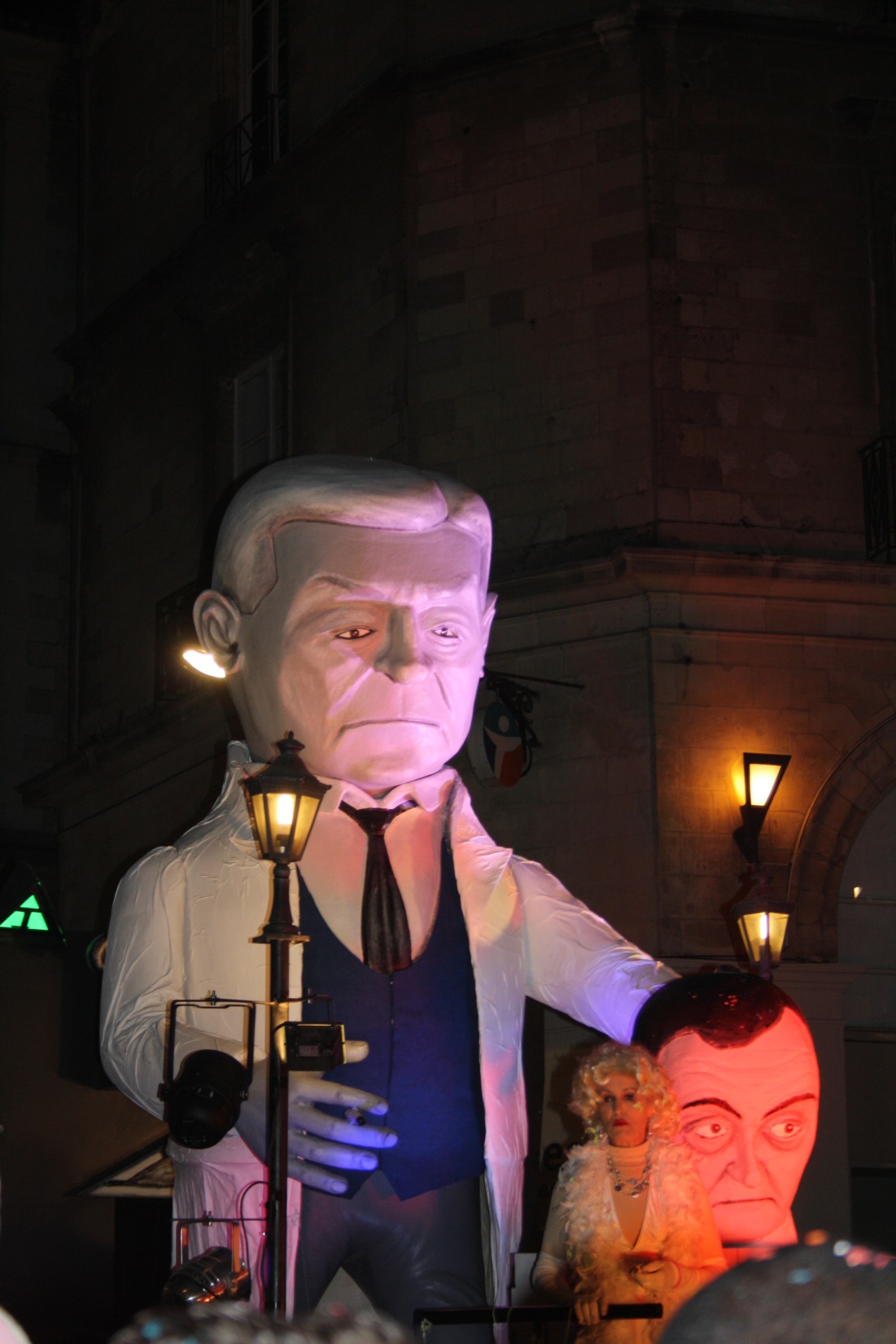 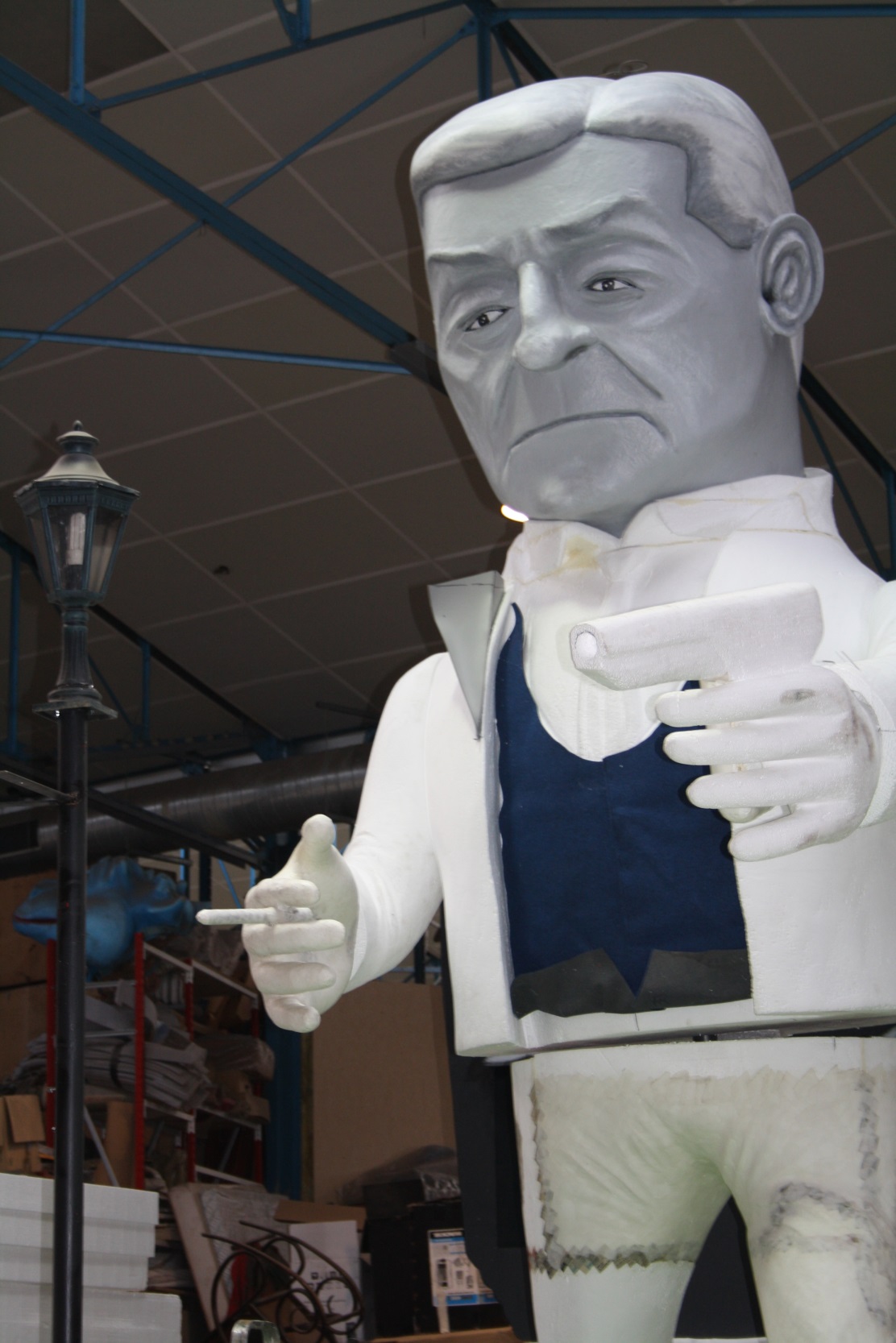 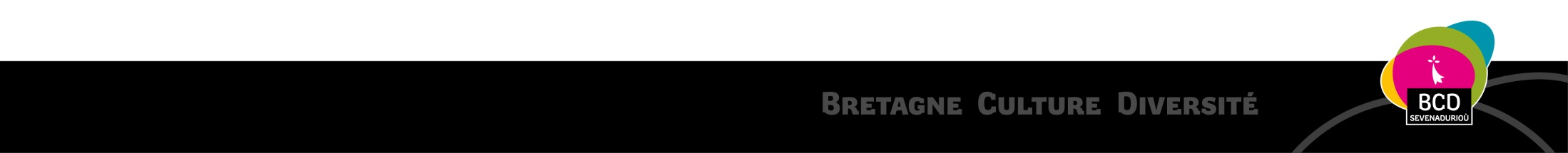 Un monde de carnavals - Bécédia
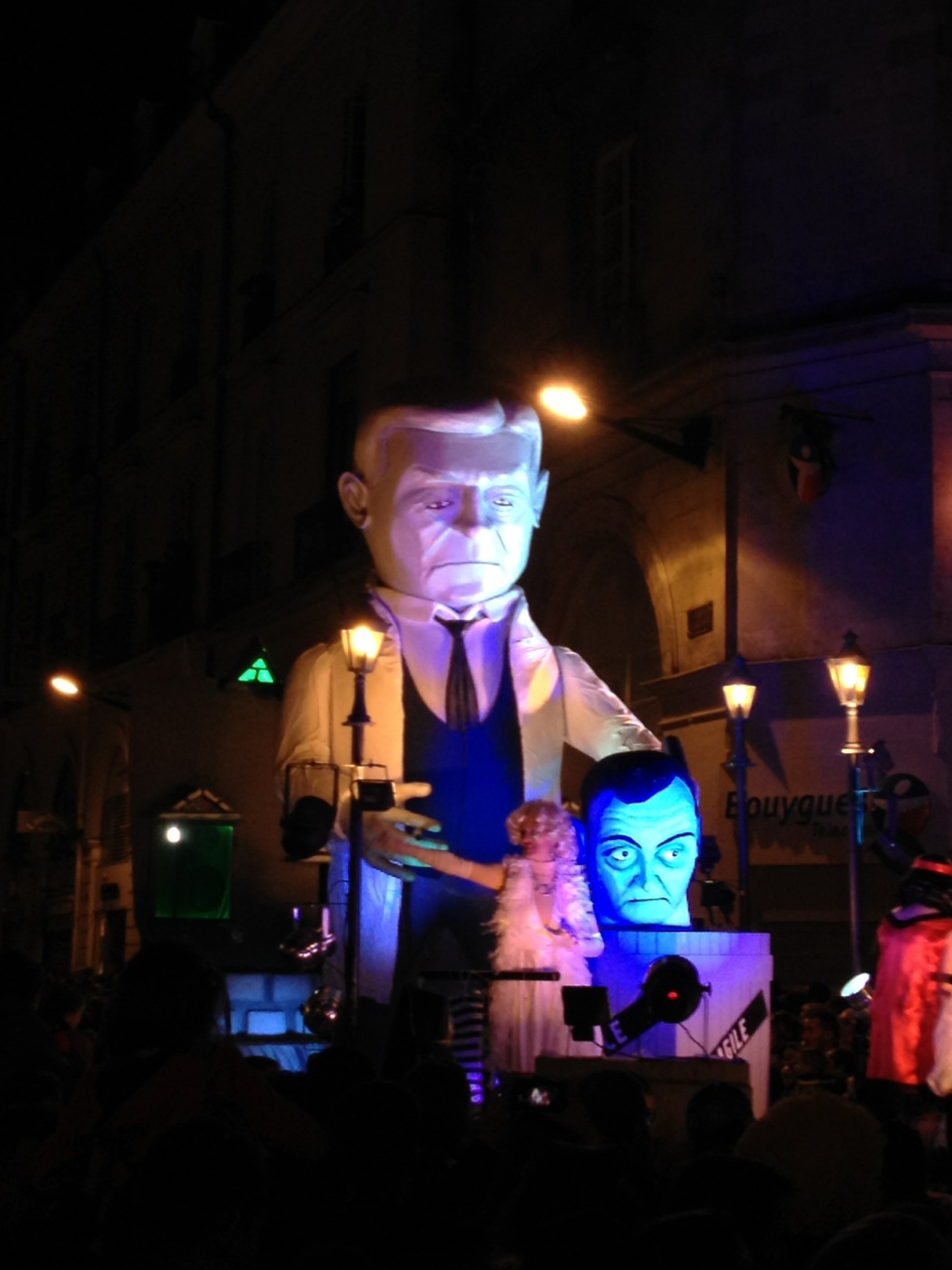 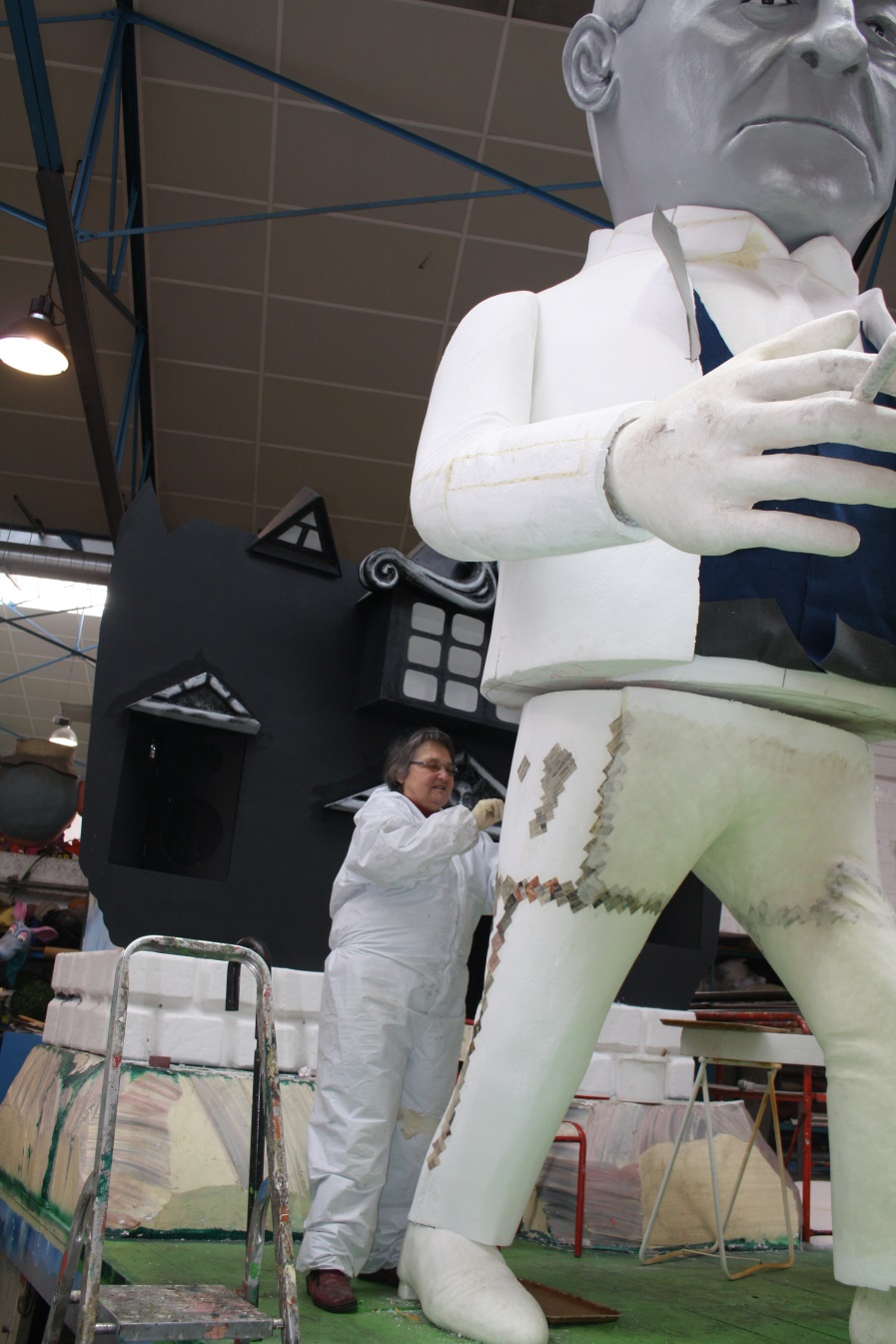 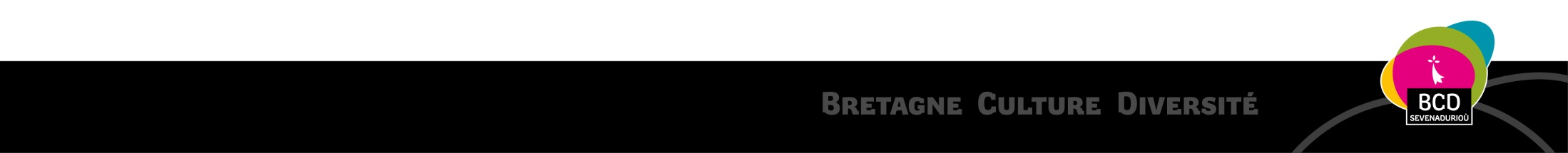 Un monde de carnavals - Bécédia
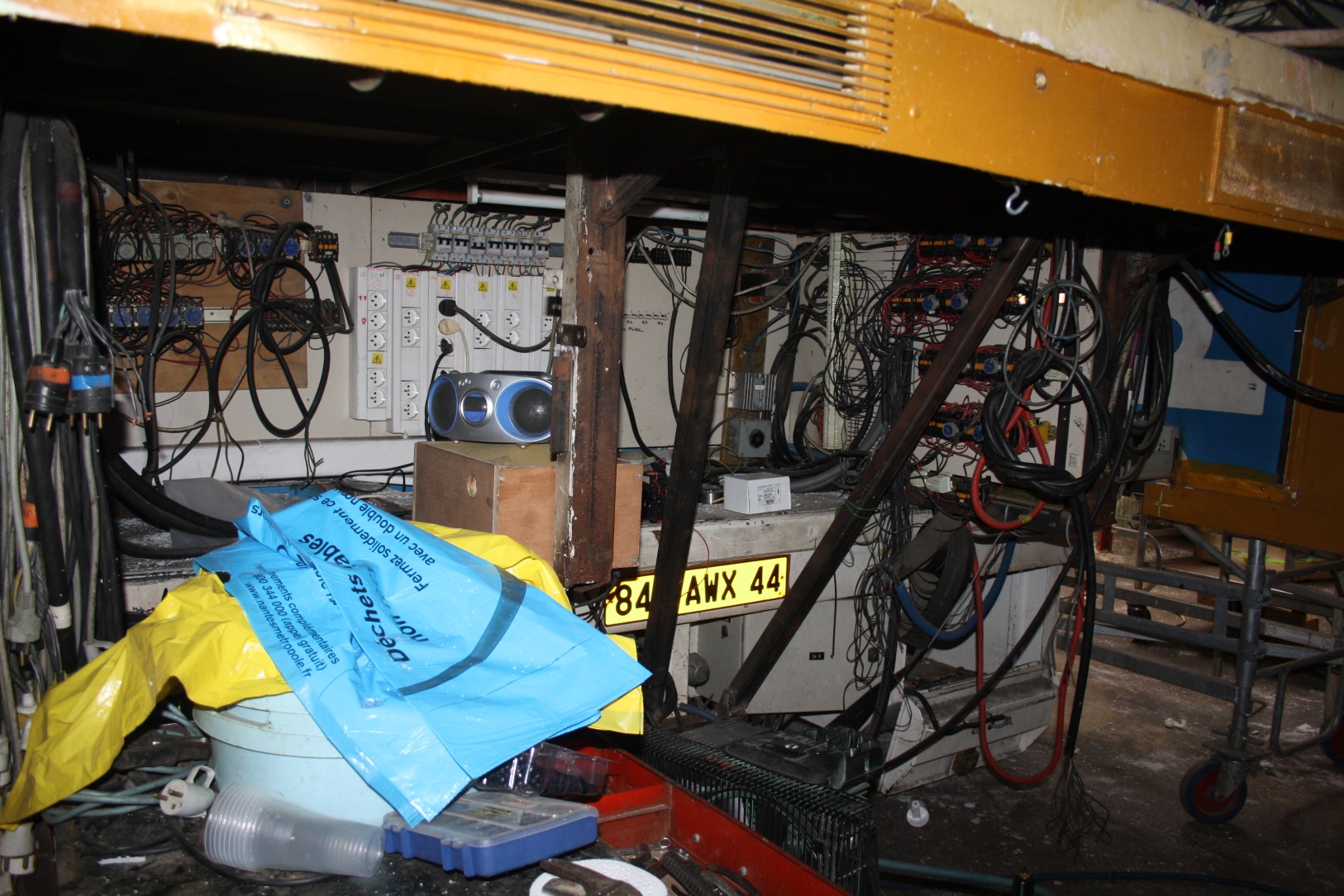 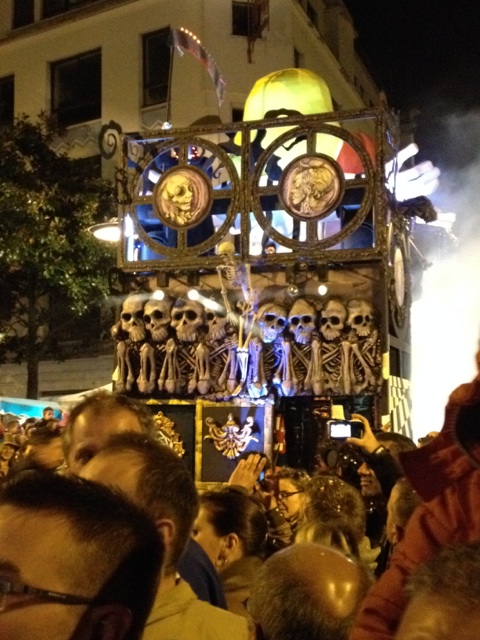 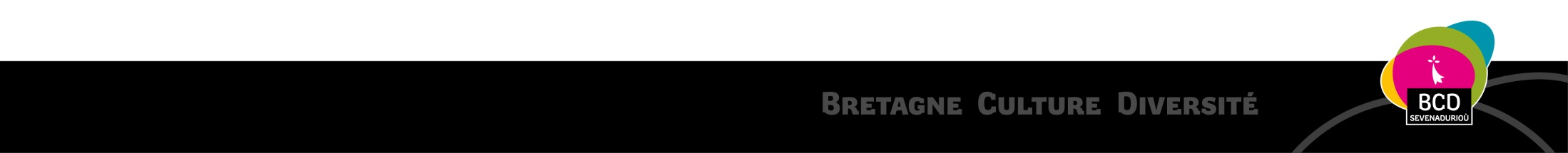 Un monde de carnavals - Bécédia
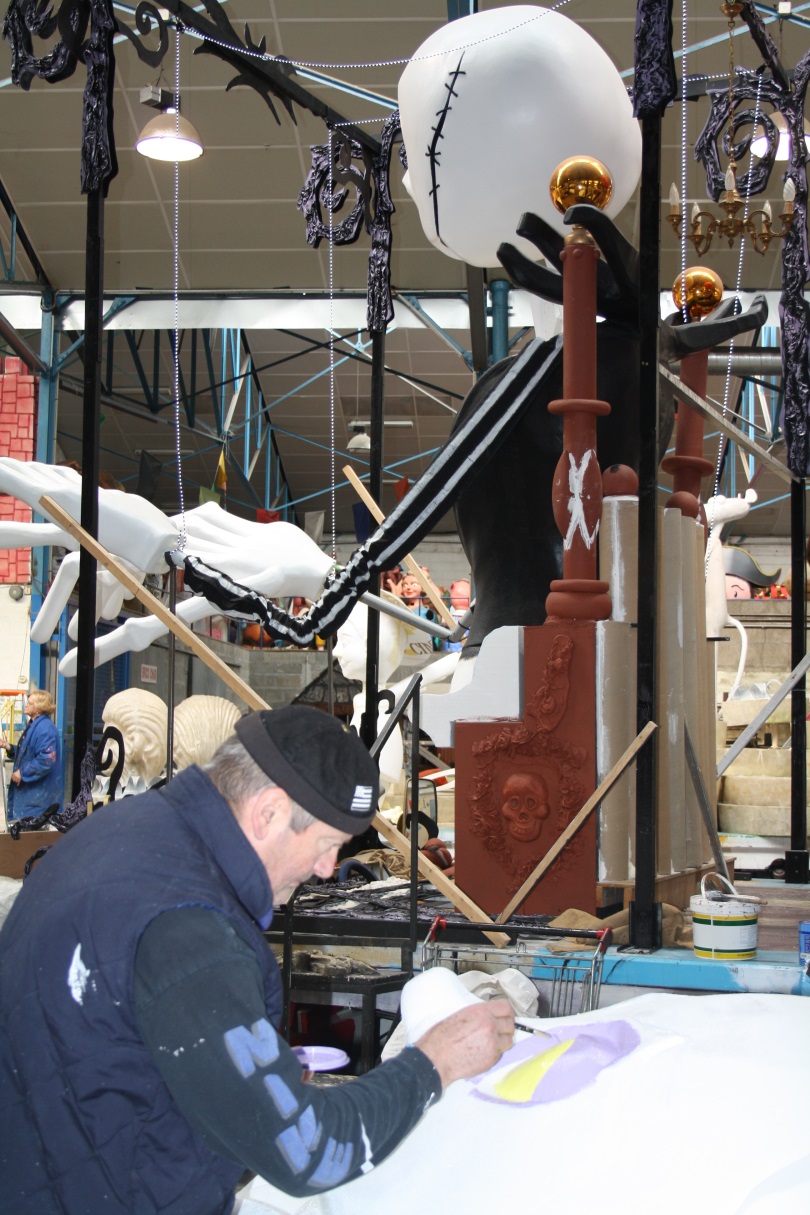 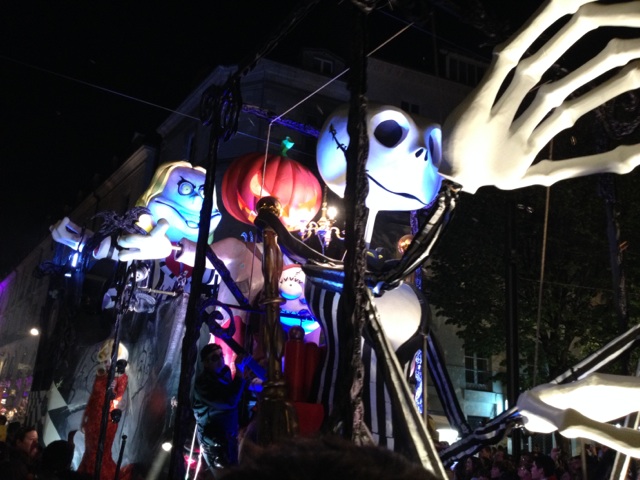 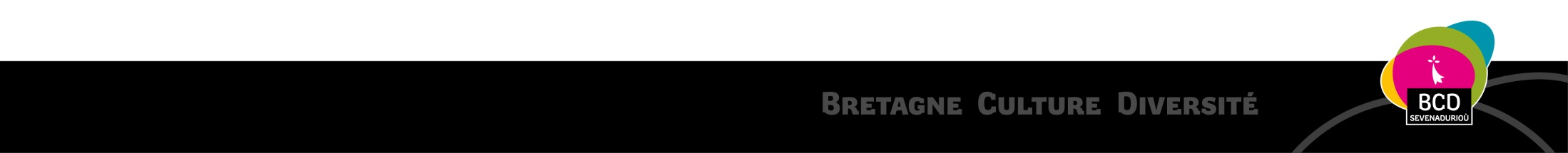 Un monde de carnavals - Bécédia
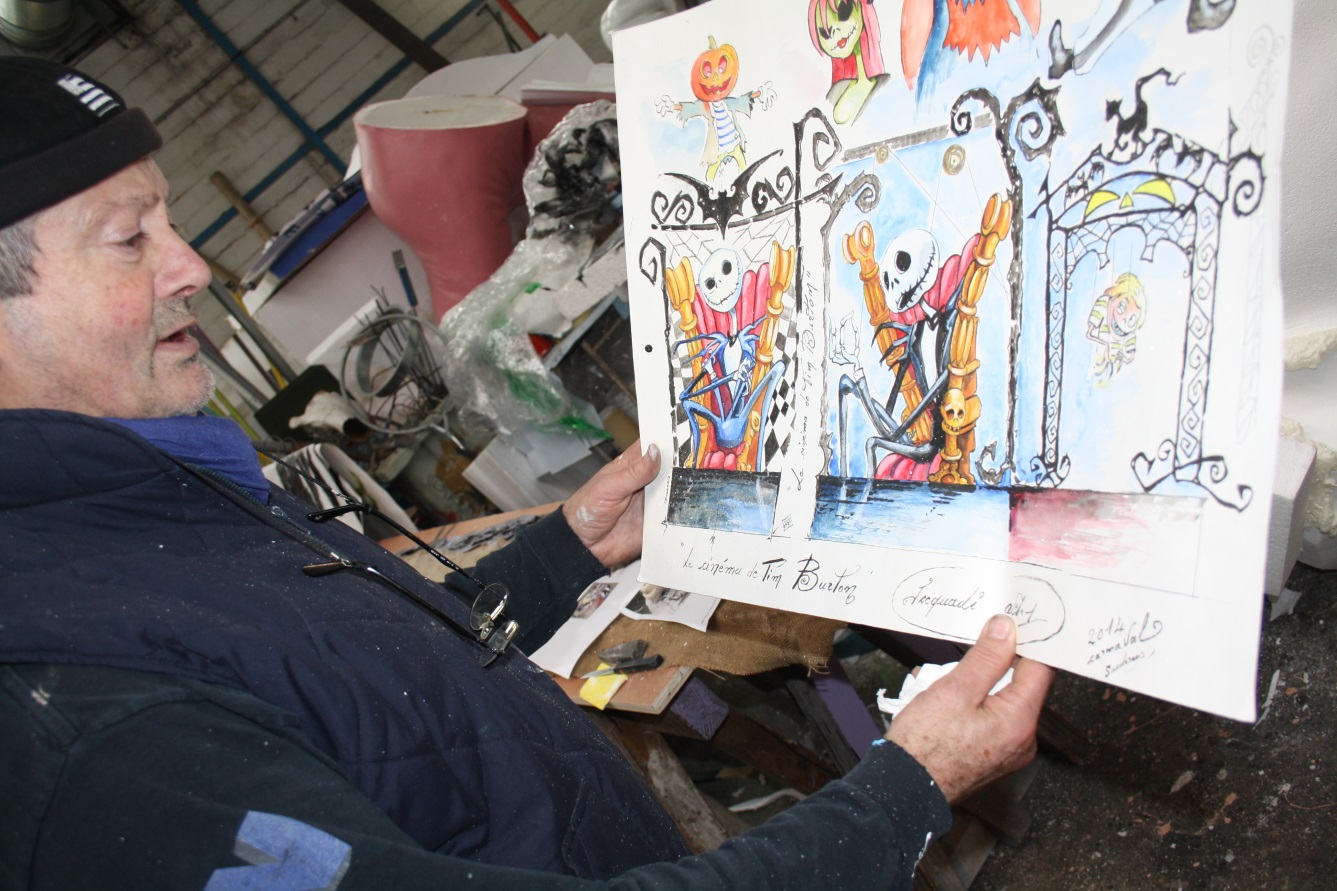 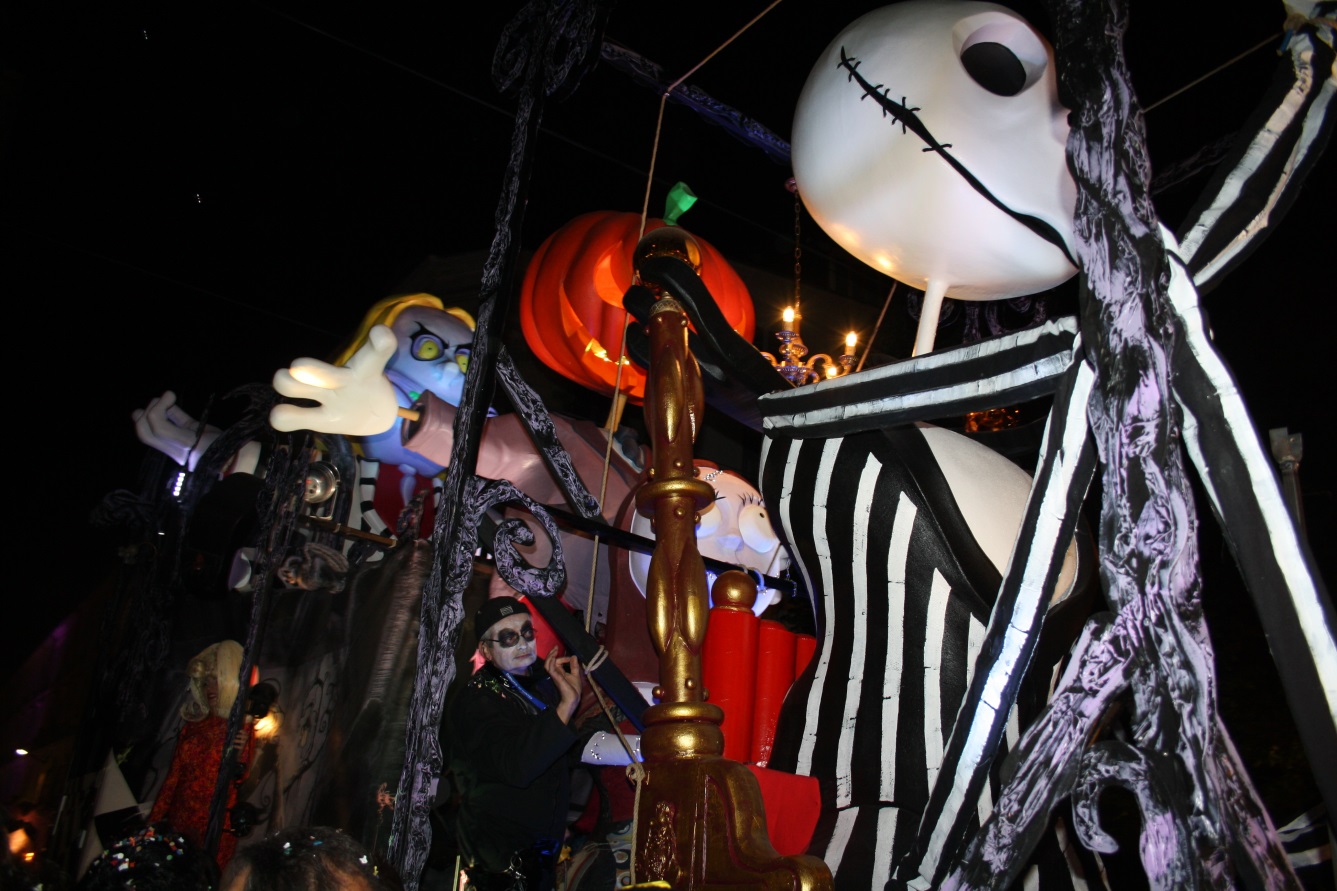 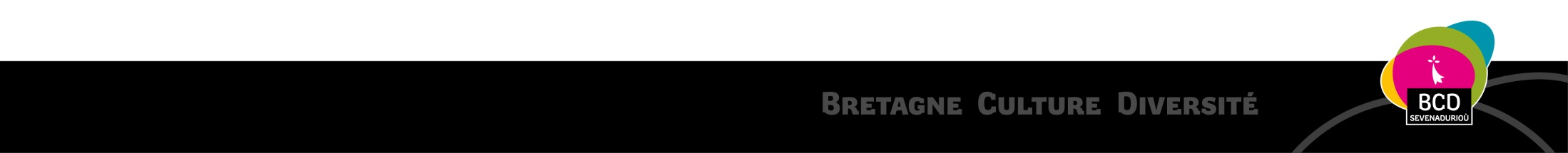 Un monde de carnavals - Bécédia
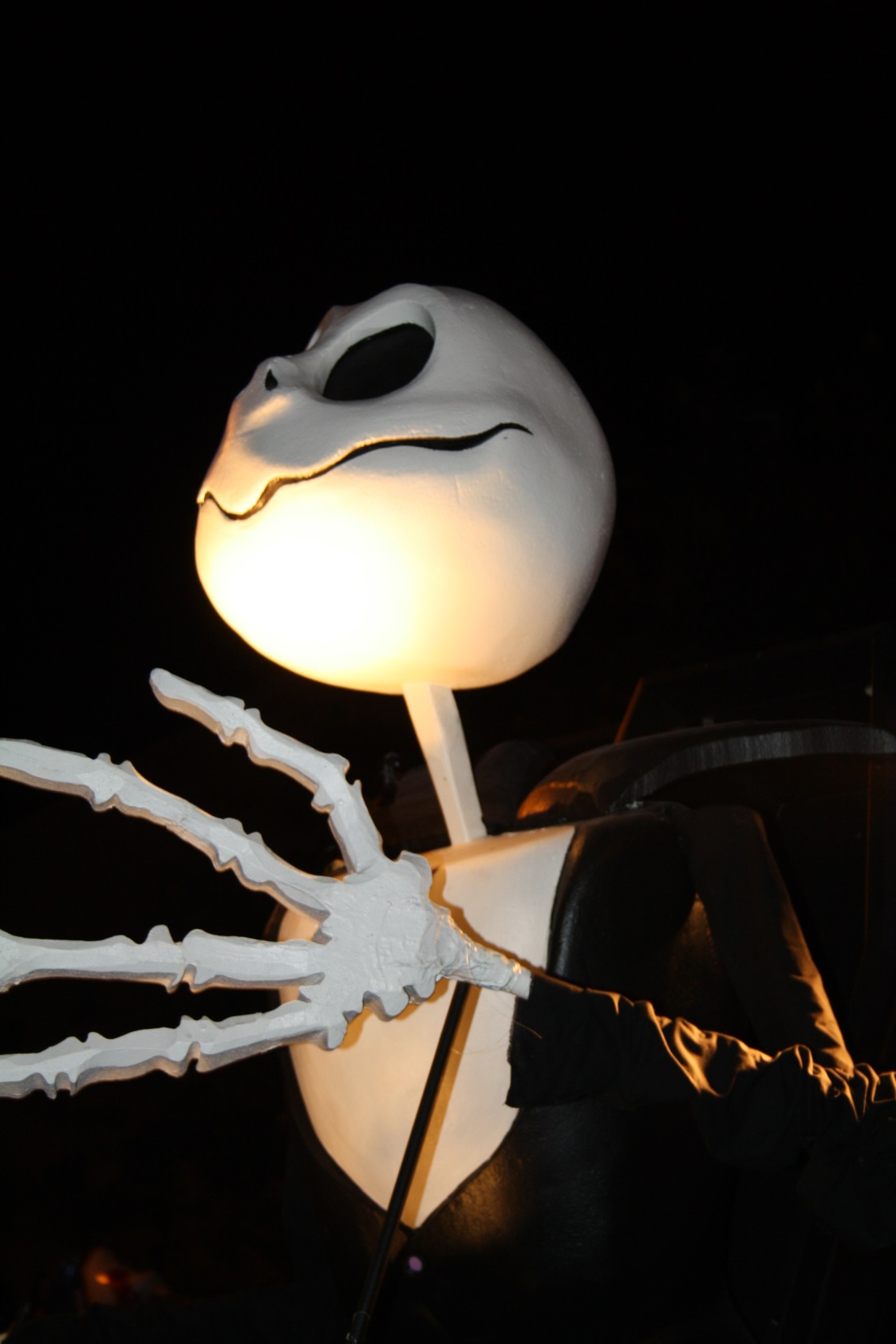 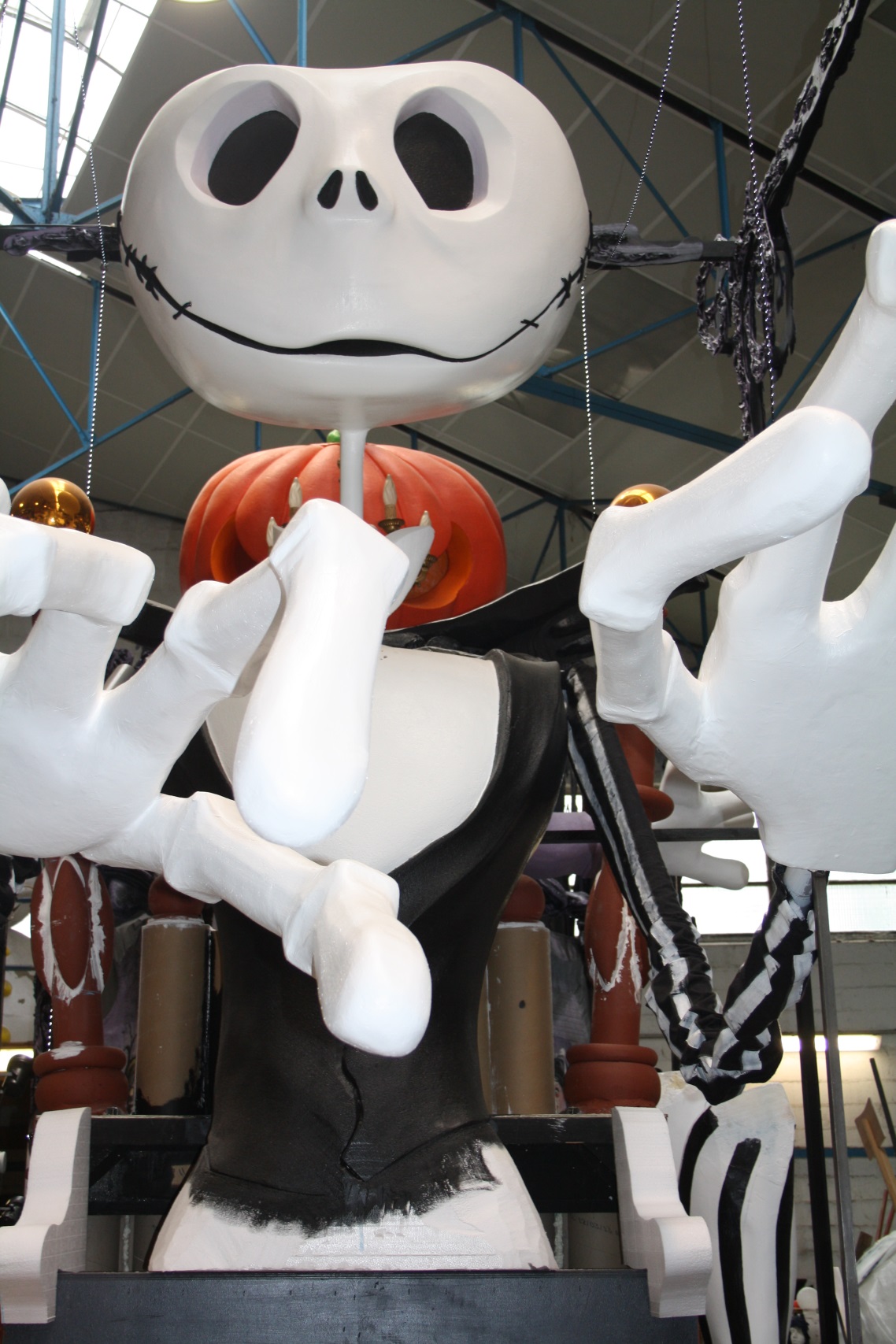 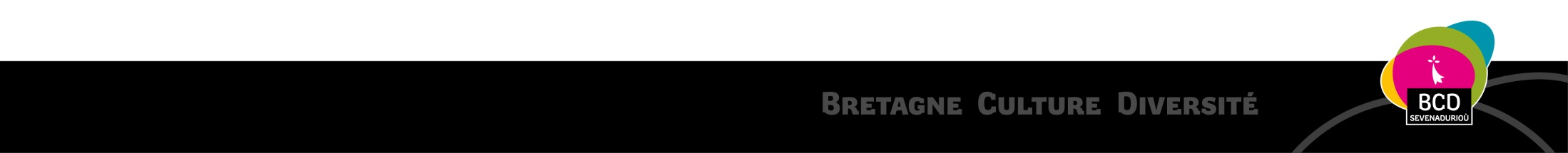 Un monde de carnavals - Bécédia
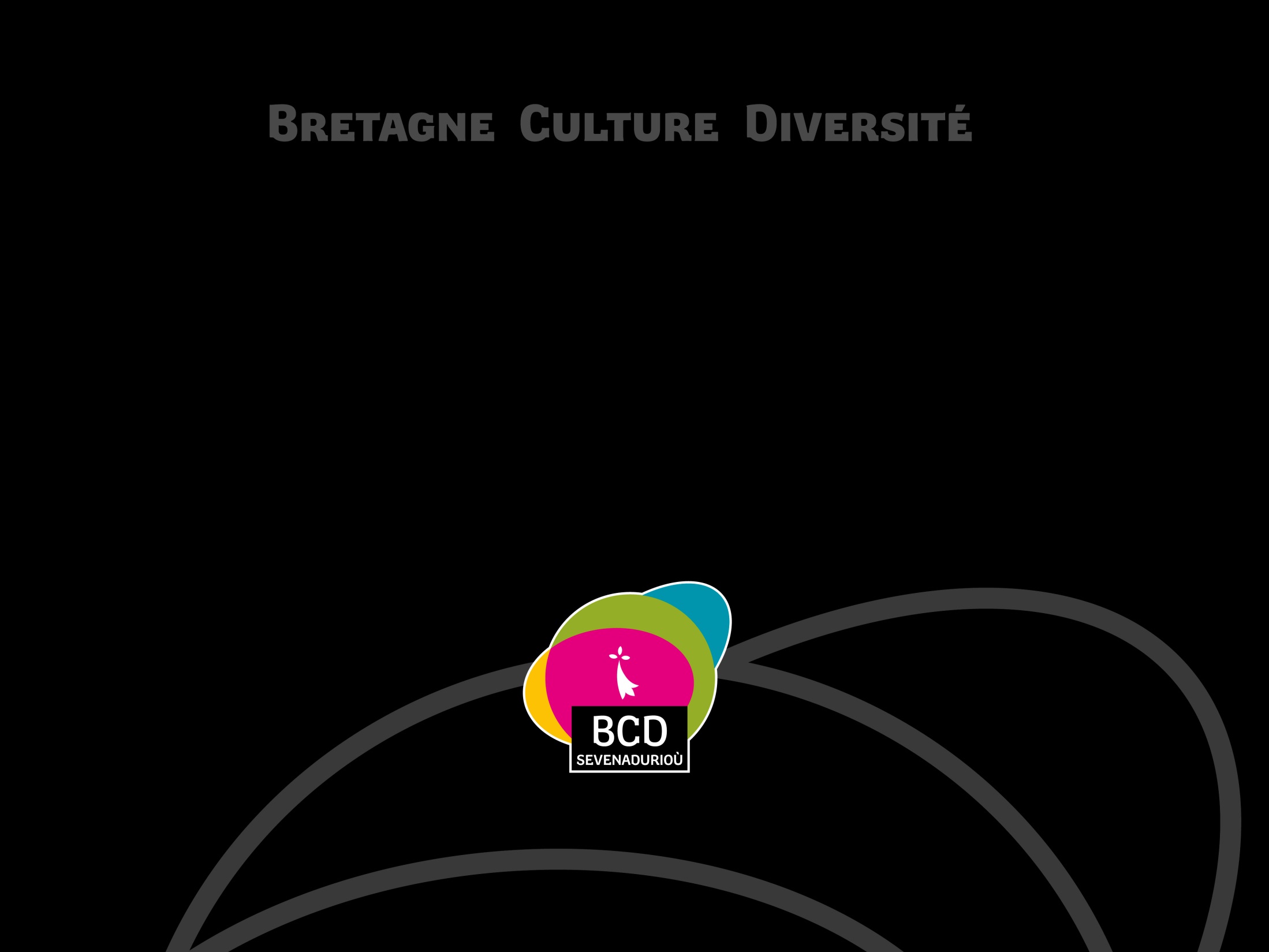